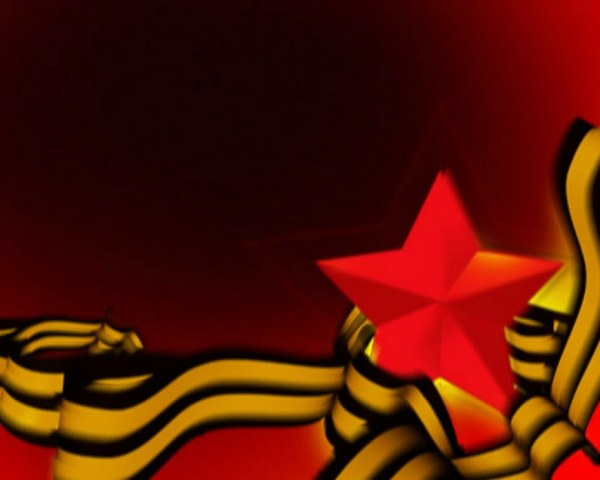 Ну, а если однажды нагрянет беда
 
     Над Россией нахмурятся тучи 

     Эти ПАРНИ воспрянут, за спиною
                                                                 спина, 
     В строй единый 

                                   и силой могучий......
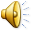 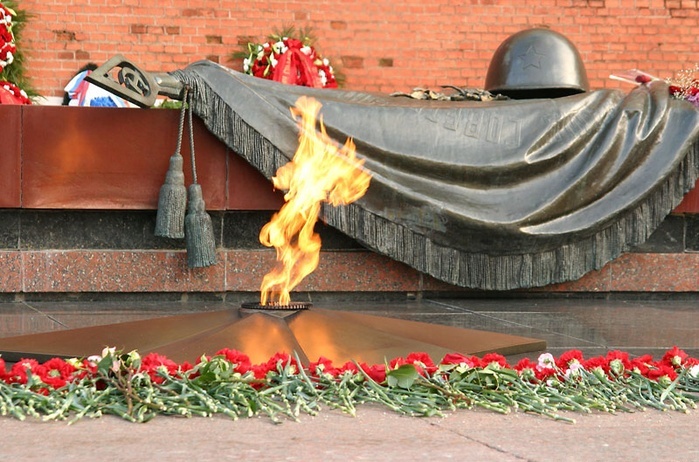 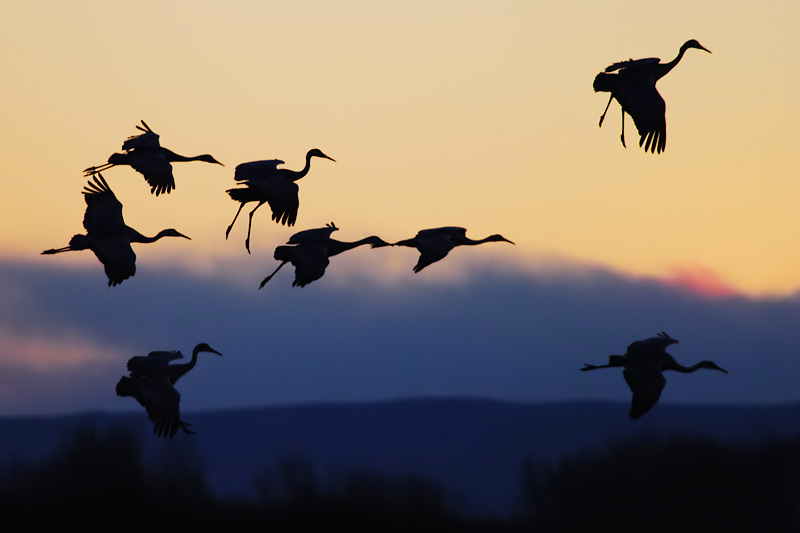 И где истоки высокого долга?
Они в отцах, что шагнули в бессмертье,
Они в той войне, где Москва и Волга.
Скажи мне, где начало железной воли?
Скажи мне, где корни мужской силы?
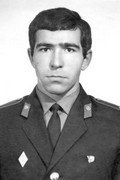 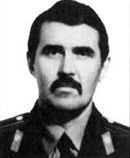 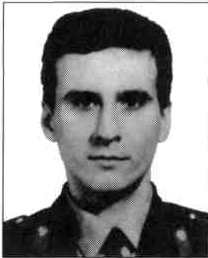 ЗВОНАРЕВ
Владимир 
Васильевич
РОДЬКИН
Евгений 
Викторович
Максимов  Константин  Борисович
А Н К Е Т А
Макаренко Максим Владимирович
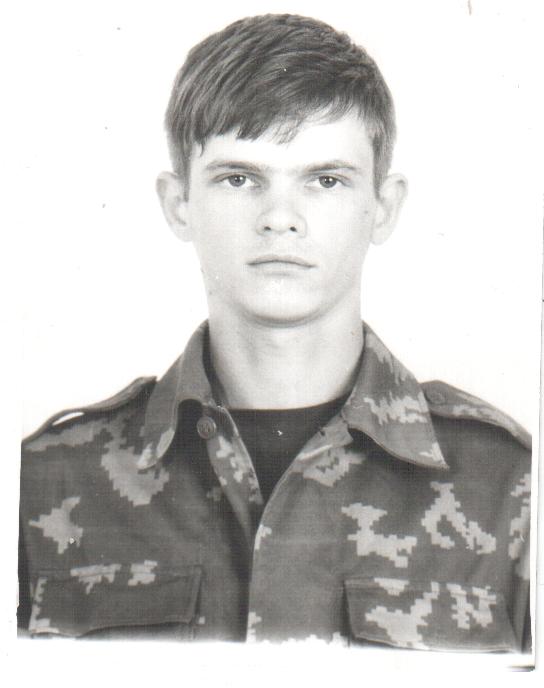 Родился  21 марта 1982 года
Место рождения: Мурманская область,
                 Кольский район,
                 поселок Верхнетуломский.
Место жительства: г.Курган, Бульвар Солнечный, д.11,кв 187.
Родители:
Отец: Макаренко Петр Владимирович  родился  9 марта 1958 года в Республике Узбекистан, в Ташкентской обл.
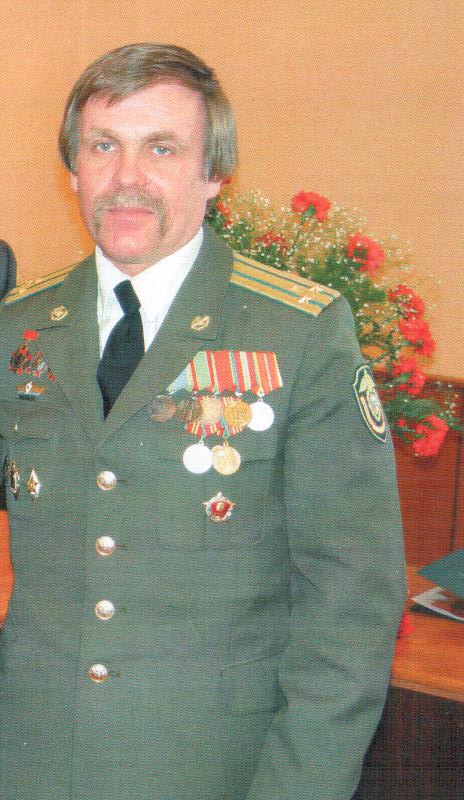 Учился и закончил  Московское
 высшее военное командное 
училище им. Моссовета с 1974 по 1979 год. После окончания училища служил в Мурманской области на границе с Норвегией и Финляндией. В 1985 году поступил в Академию им. М.В.Фрунзе.
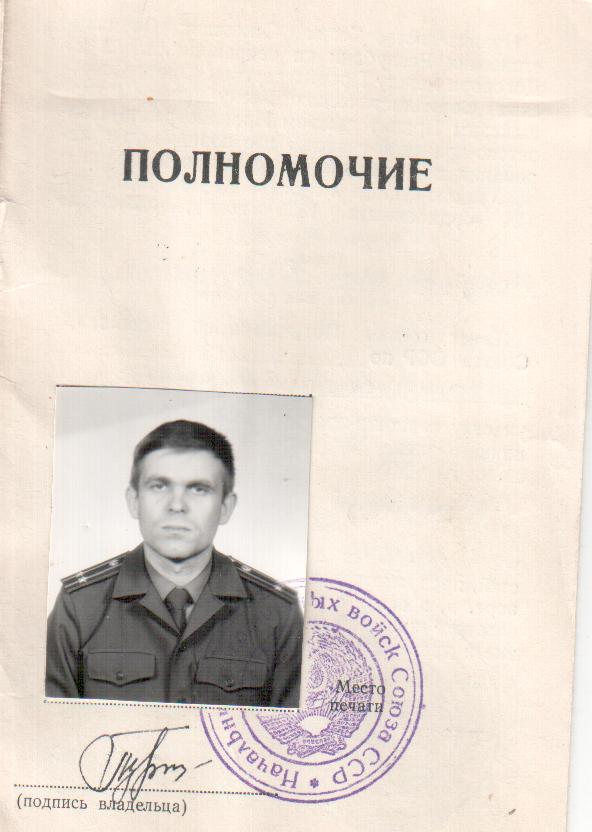 После окончания академии был направлен в Северокавказский военный округ г. Нахичевань, где был назначен заместителем Пограничного Комиссара Союза ССР по Нахичеванскому участку.
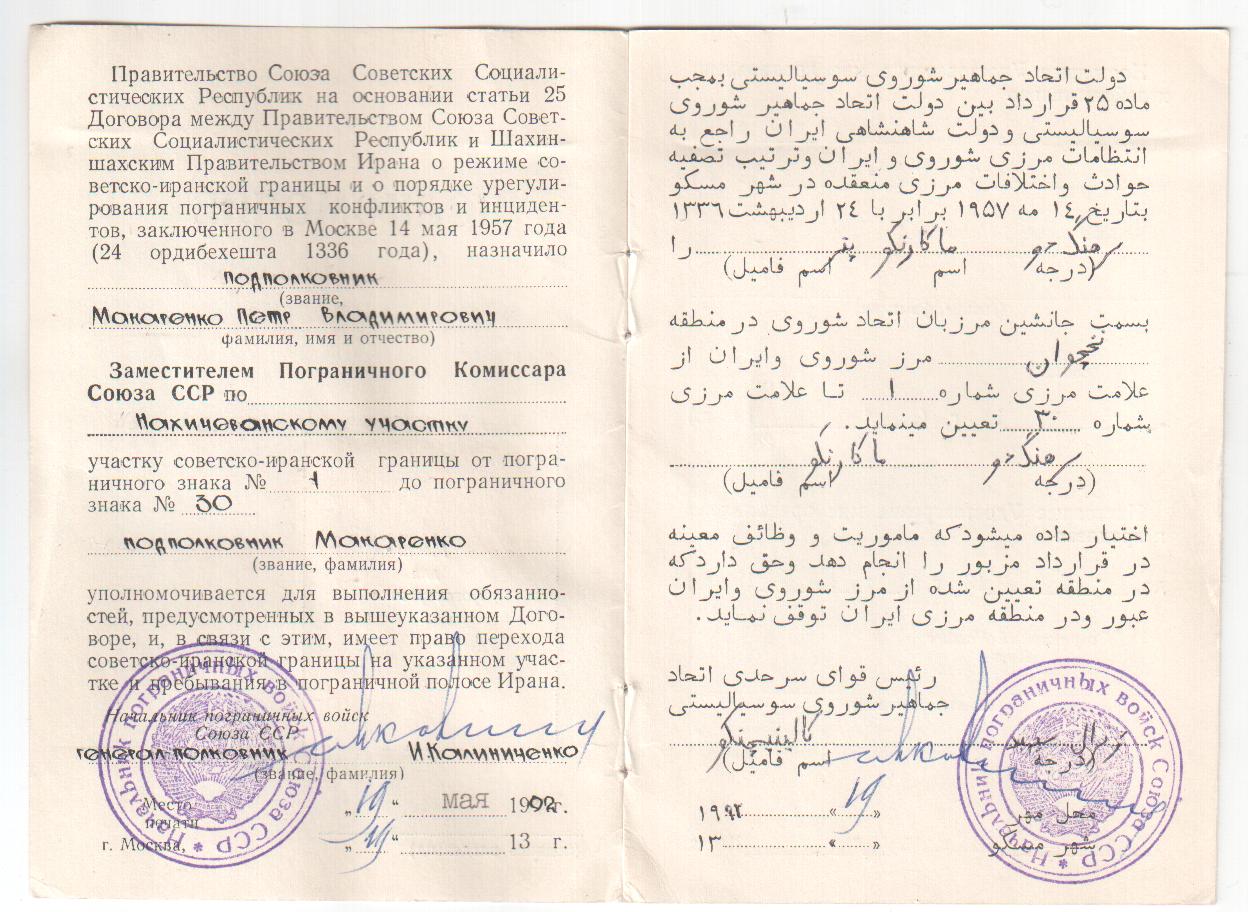 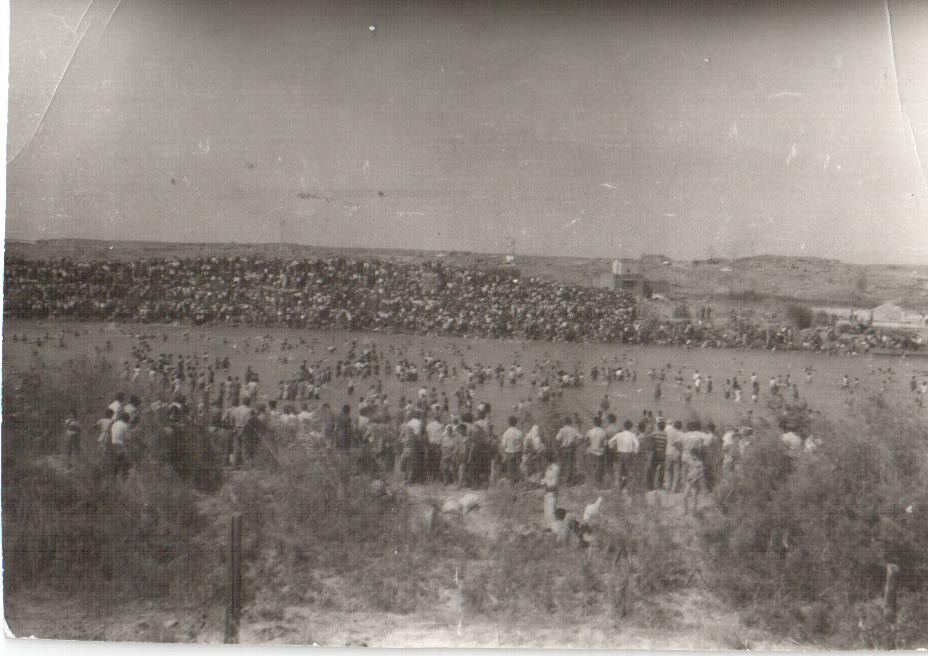 Река Аракс. Советско-Иранская граница. 1991 год.
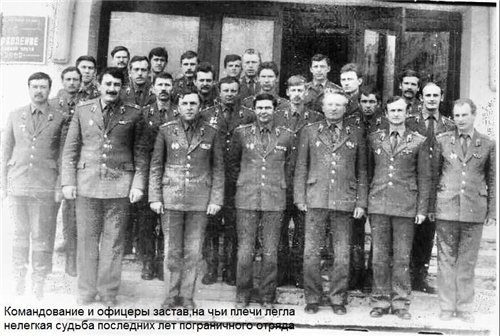 Во время событий в Нахичевани был в первых рядах защитников границы. Был представлен к награде.
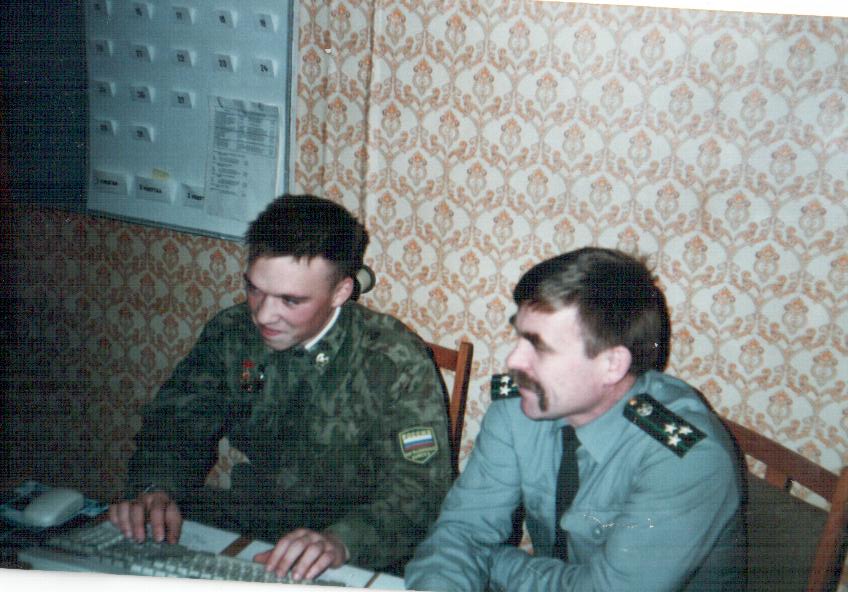 Служил в Каспийске с 1991 по 1994 год. Затем Камчатка.
С 1998 года проходил службу в городе Кургане  в должности заместителя  начальника пограничной стражи по Курганской области. Стоял у истоков пограничной службы по Курганской области.
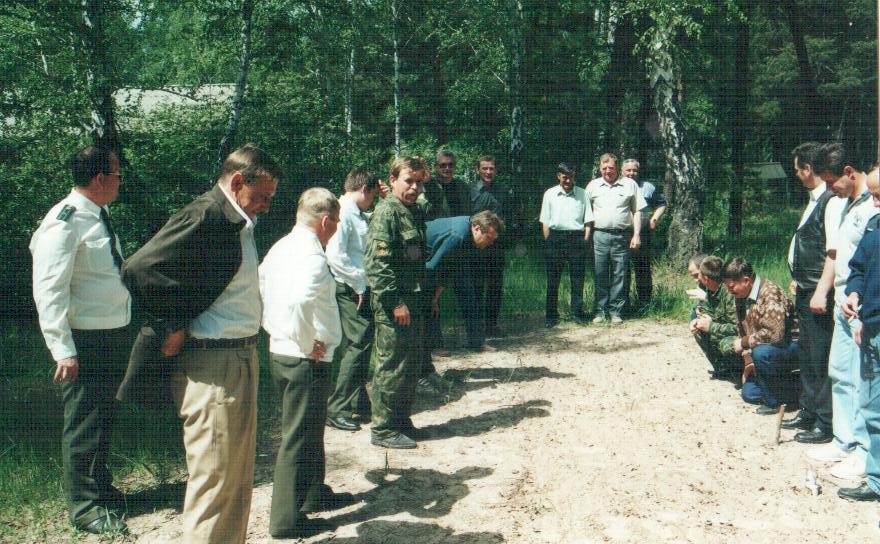 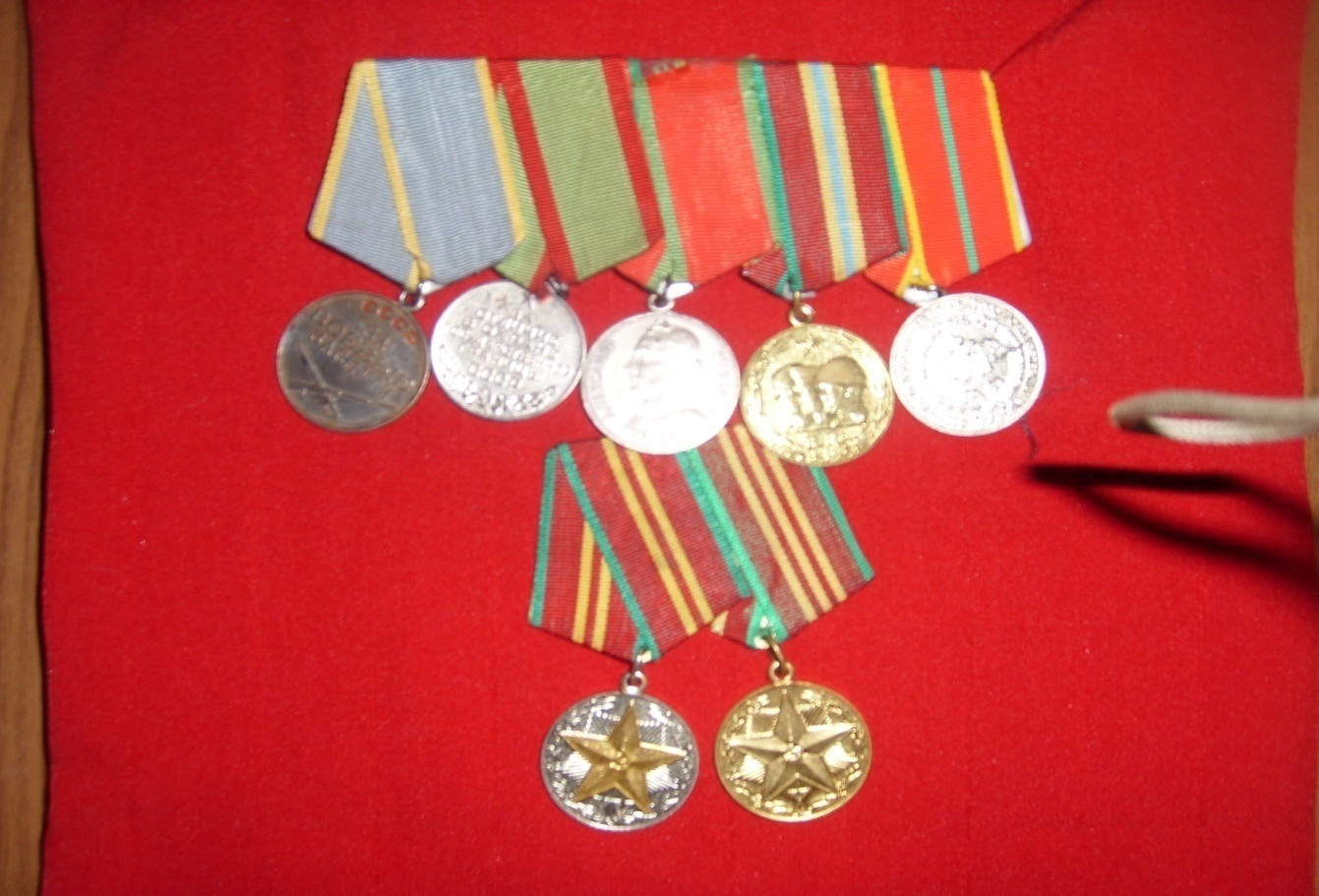 Имеет награды:
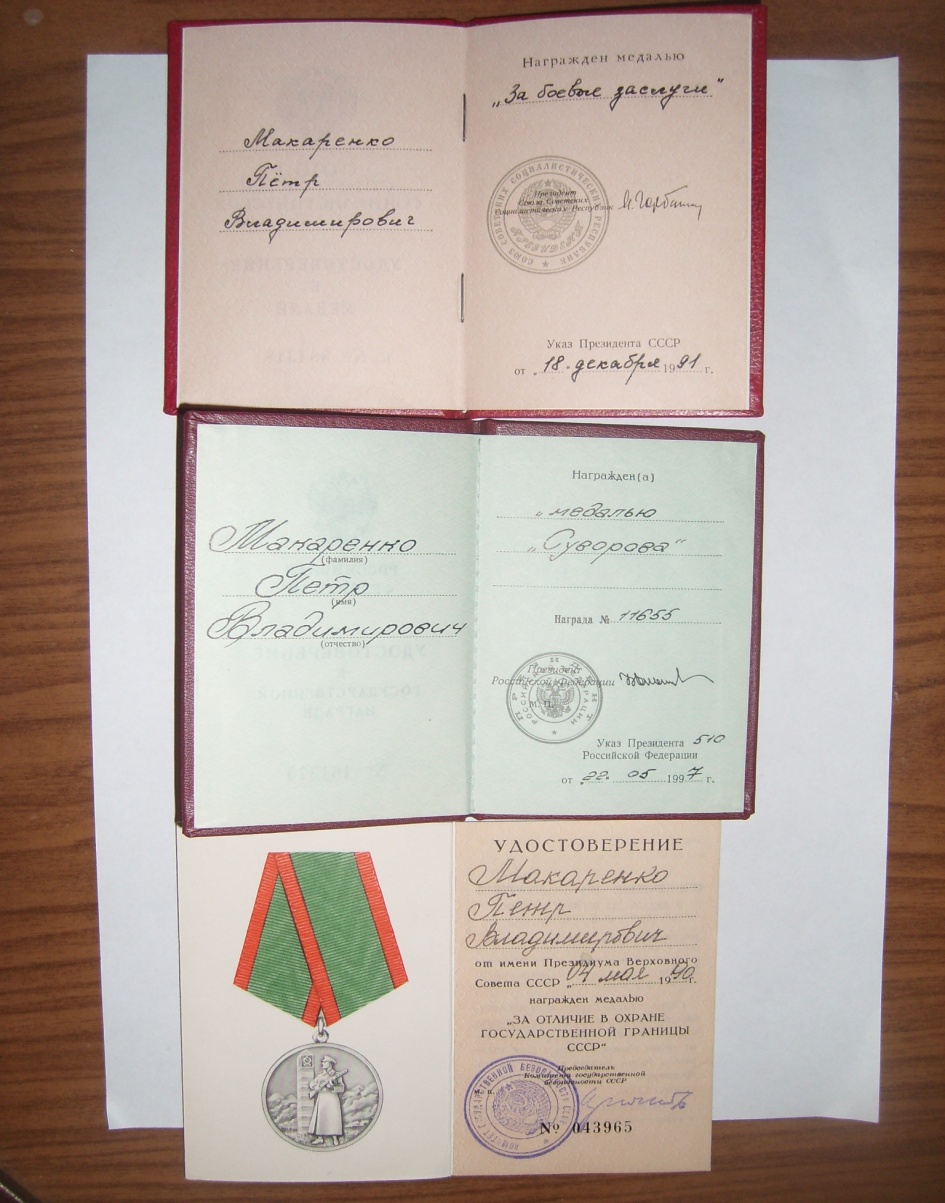 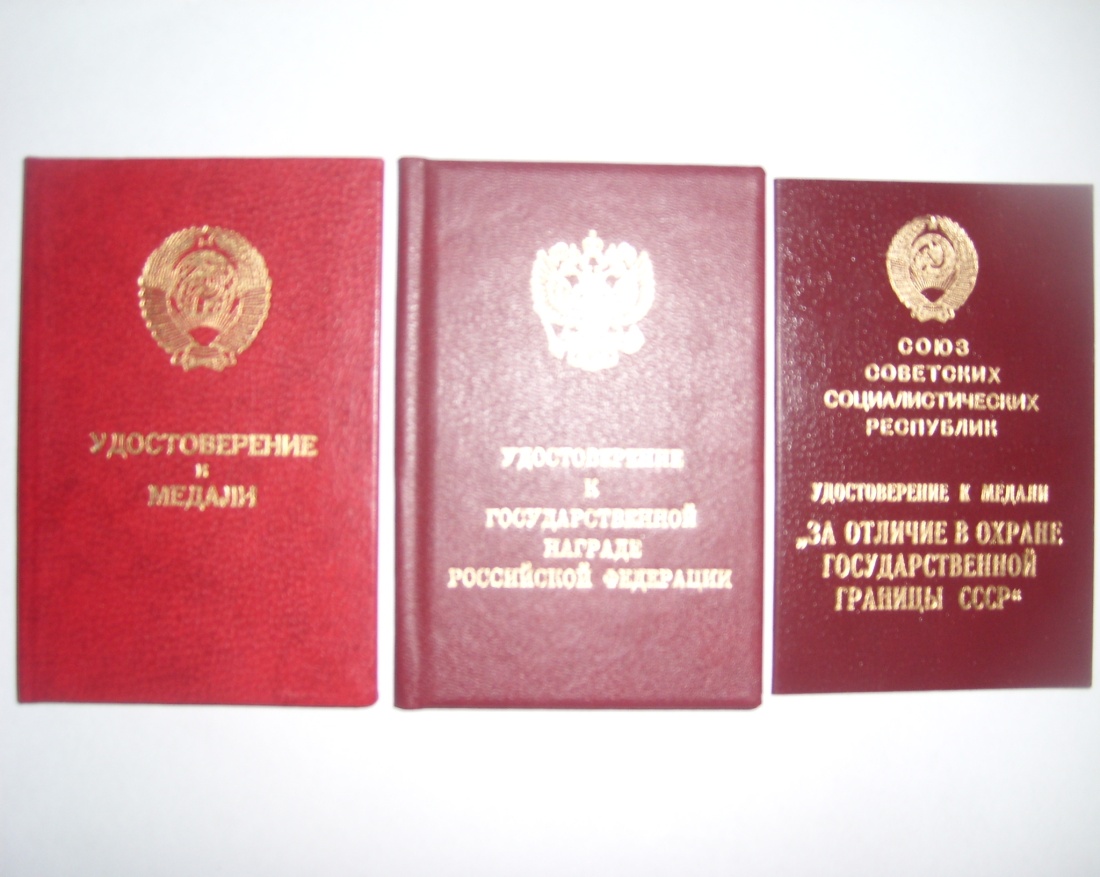 Умер в феврале 2007 года.
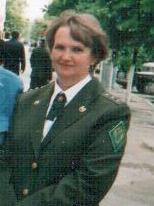 Мама: Макаренко Татьяна Ивановна
Родилась:  22 июня 1961 года
Место рождения:  Кокчетавская обл., Республика Казахстан.
Награждена юбилейным знаком за службу в оперативных органах , медалями  «За отличие в воинской службе» III и  II степеней.
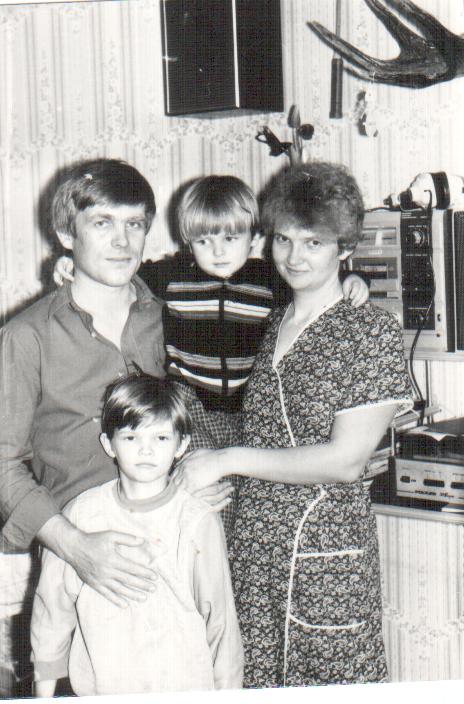